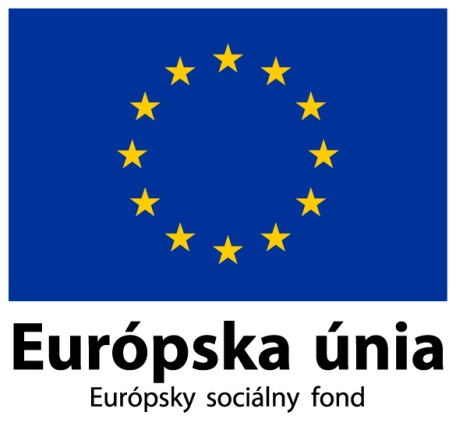 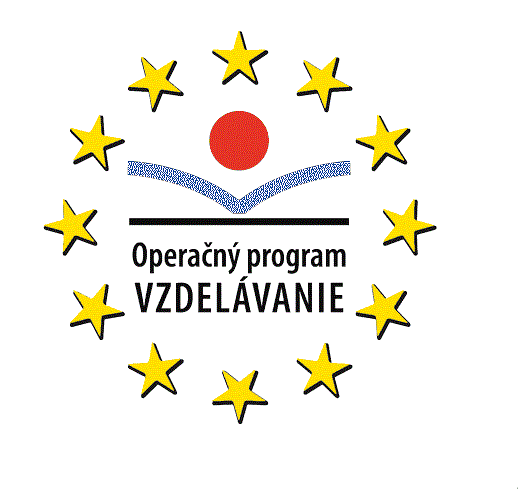 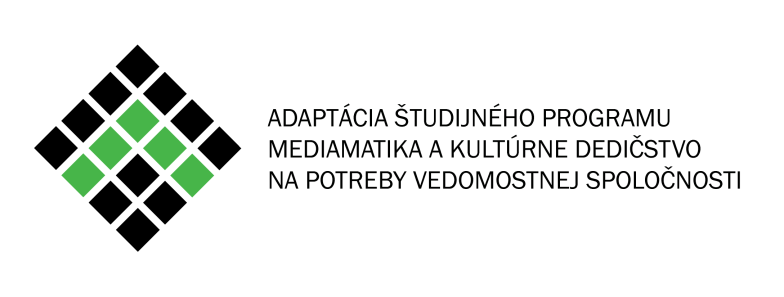 Profesia a odbor knižničné a informačné štúdiá a veda
prof. PhDr. Dušan Katuščák, PhD.
FPF ÚBK Opava
1
3.6.19
Cieľ
Cílem předmětu je uvést studenta do problematiky studia 
	knihovnictví a do současných témat a trendů, 
	které souvisí s provozováním knihovny 
Posluchač je seznámen se základními termíny a procesy, 
	které probíhají v paměťových institucích
Legislativa nezbytná pro zajištění činnosti knihoven
Technologie, které jsou v současnosti využívány k zajištění služeb 	knihoven 
Jednotlivé kapitoly odpovídají akreditačnímu spisu oboru 	knihovnictví. 
Obsah je uveden v 13 kapitolách
2
Globálny pohľad na vzdelávanie v LIS
Fragmentácia vzdelávania v odbore LIS v Európe 
historické príčiny 
rozdielny vývojom kultúr, vedy, vzdelania, hospodárstva 
Črty podobnosti existujú - napriek rozdielom (avšak)
Prevládajú odlišné  smery vzdelávania, 
čo súvisí s veľkosťou krajín a 
možnosťami zamestnania absolventov.
3
3.6.19
Globálny pohľad na vzdelávanie v LIS
Väčšie krajiny Nemecko, Taliansko, Španielsko, Veľká Británia a Francúzsko, USA) ai. majú vzdelávanie v odbore LIS diverzifikované, 
majú potrebné programy, špecializácie a disciplíny LIS, ktoré musia študenti absolvovať, aby sa uplatnili čo najlepšie na trhu práce. 
Menšie krajiny, (napr. Slovensko), majú spravidla len jeden-dva akreditované programy, ktoré musia byť
jednak univerzálne,  
ale aj dostatočne špecializované, aby dokázali na potrebnej úrovni reagovať na meniace sa potreby spoločnosti a zamestnateľnosť absolventov.
4
3.6.19
Fragmentácia a globalizácia
Fragmentácia vzdelávania v odbore LIS je
na jednej strane  historicky, spoločensky, civilizačne a profesionálne prirodzená a akceptovateľná ako alternatíva umelej unifikácie a globalizácie a nie je dôvodom na znepokojenie.  
Na druhej strane treba očakávať , že spoločenské a hospodárske zmeny v Európe si vynútia väčšiu pozornosť, pokiaľ ide o zbližovanie a štandardizáciu vzdelávania v odbore LIS
5
3.6.19
PREČO globalizácia?
Základná téza: 
Knižnice a dokumentové inf. inštitúcie narábajú zásadne s dokumentmi – so zaznamenanými informáciami a poznatkami 
TEXT, OBRAZ, ZVUK, AUDIOVÍZIA
Princípy komunikácie zaznamenaných vedeckých, technických, obchodných a iných informácií a poznatkov sú vo všetkých krajinách rovnaké.
Napokon, bez istej úrovne štandardnosti vzdelávania v tomto odbore LIS by nebol možný voľný pohyb osôb a zamestnateľnosť  absolventov v európskych krajinách navzájom
6
3.6.19
Kritériá kvality vzdelávania
Na základe informačného prieskumu a benchmarkingu navrhujeme odborovej komisii LIS zvážiť prijatie interných kritérií hodnotenia kvality v záujme dôrazu na trend zlepšovania kvality vzdelávania a výskumu v odbore LIS na našej univerzite
Kritériá sa týkajú týchto oblastí:
Zamestnateľnosť
Obsah vzdelávania
Forma vzdelávania
Komunikácia a marketing
7
3.6.19
Zamestnateľnosť
Využiteľnosť vzdelania - garantované a overené vedomosti a zručnosti v ovládaní konkrétnych informačných systémov, softvérov a služieb v informačných inštitúciách
integrovaný knižničný systém (LIS)
systém manažmentu dokumentov (DMS) a tvorby dokumentov
systémy registratúr a archivovania
softvéry na využívanie externých informačných zdrojov
administrácia digitálnych repozitov (práca s obsahom)
obchodno-ekonomické zručnosti a nástroje (elektronický obchod)
fungovanie nových médií a sociálnych sietí
Iné (napr. bežné softvéry Office, bibliometria, scientimetria ap.)
Využitie vzdelania - zamestnanosť absolventov prednostne v informačných inštitúciách nie je podmienkou(?!)
8
3.6.19
Informačná inštitúcia – čo je to?
Akákoľvek 
právnická alebo fyzická osoba, 
alebo jej organizačná súčasť, ktorá systematicky vykonáva informačnú činnosť, teda získava, spracúva, uchováva, ochraňuje a  sprístupňuje informácie v oblasti hospodárstva, vedy, výskumu, podnikania, vzdelávania, služieb, zábavy a pod.
9
3.6.19
Obsah vzdelávania
jadro programu - obsah a rozsah podľa stupňov vzdelávania podľa legislatívy a de facto štandardov LIS
V Európe neexistuje žiadny de iure štandard vzdelávania v LIS, určité usmerňovanie v tejto oblasti (napr. EUCLID, Pravidlá IFLA pre LIS, iSchools ai.). 
kompatibilita predmetov - pomer pokrytia štandardného obsahu vzdelávania v porovnaní s de facto štandardami LIS
kvantitatívny pomer pôvodných a kompilatívnych didaktických pomôcok (svoje/cudzie)
terminologická kompatibilita – pokiaľ ide o názvy a obsah predmetov
10
3.6.19
Forma vzdelávania
názornosť - audiovizuálne prezentácie, animácie, pomôcky k predmetom - vlastne/prebraté
permanentná verejná  dostupnosť vzdelávacieho obsahu študentom cez vlastný alebo univerzitný digitálny repozit (internet a mobilné zariadenia)
pomer tradičnej kontaktnej formy a inovatívnych foriem vzdelávania - prezenčné, dištančne/online, individuálne, kombinované
spoločný vzdelávací program v odbore - domáce/zahraničné
11
3.6.19
Komunikácia a marketing
aktivizácia študentov; spolupodiel študentov na  dotvárani obsahu prostredníctvom prezentácie vlastnej individuálnej alebo tímovej tvorivosti (napr. expozícia médií...)
zmluvné partnerstvo a komunikácia so zamestnávateľmi, zriaďovateľmi a profesijnými združeniami 
zmluvné špecializované výučbové zariadenie odboru LIS (partner katedry...)
12
3.6.19
Výskum v LIS v Európe
Podľa IFLA Guide z roku 2007 bolo v Európe  223  vzdelávacích centier v 26 krajinách. 
Väčšina vzdelávacích inštitúcií (70)  LIS pôsobí v rámci odboru Humanitné vedy (Humanities), čo je 31,8 %. 
Tabuľka  Počty inštitúcií LIS v Európe.docx
13
3.6.19
Situácia vo výskume v LIS
Situáciu vo výskume LIS uskutočnili španielski autori (Jordi Ardanuy a Cristóbal Urbano, 2015)
Bibliometrický prieskum 28 krajín EÚ 
Autori spracovali 29.337 bibliografických záznamov (8732 z nich sú z krajín EÚ)
Obrázky- krajiny a témy výskumu
14
3.6.19
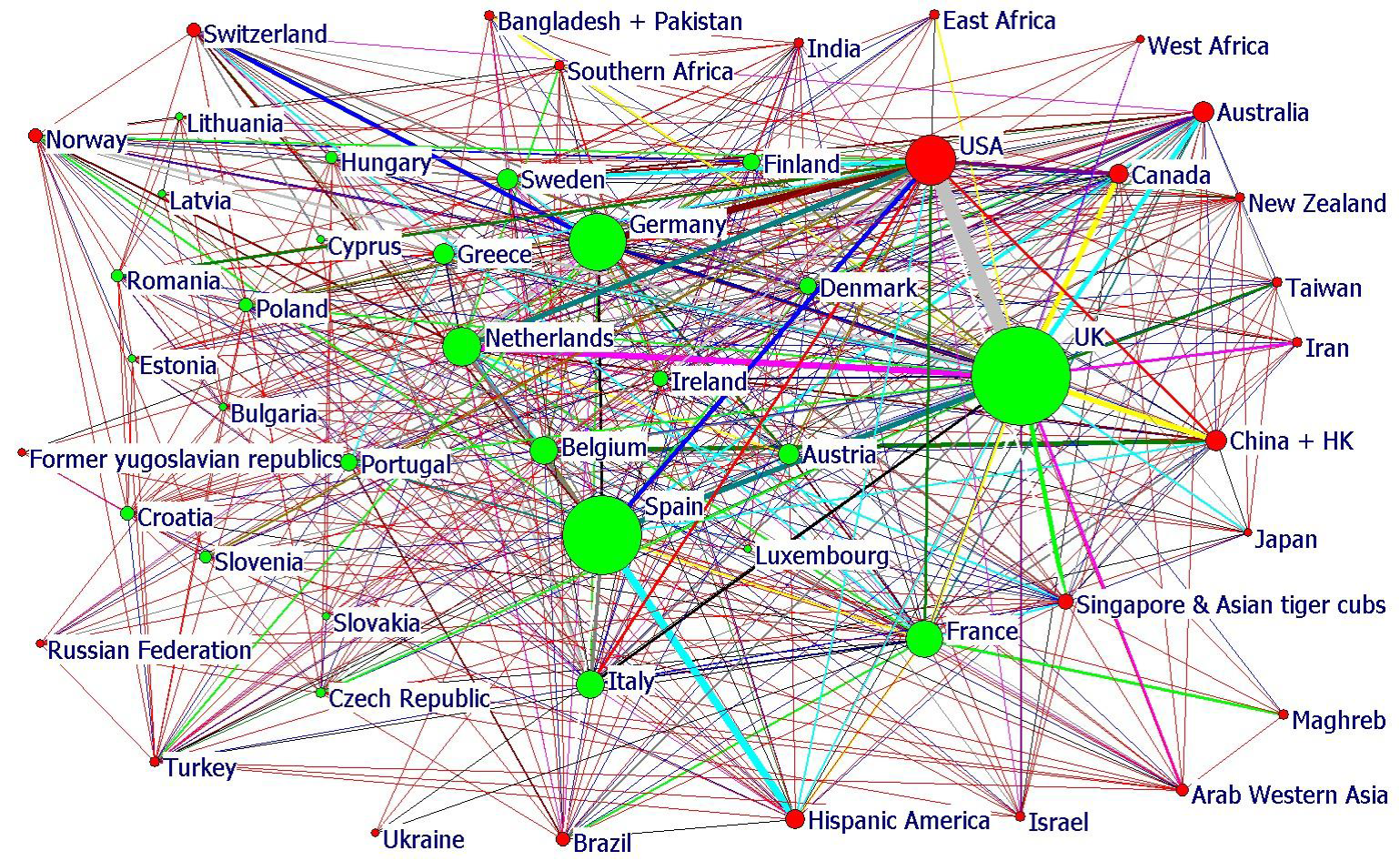 15
3.6.19
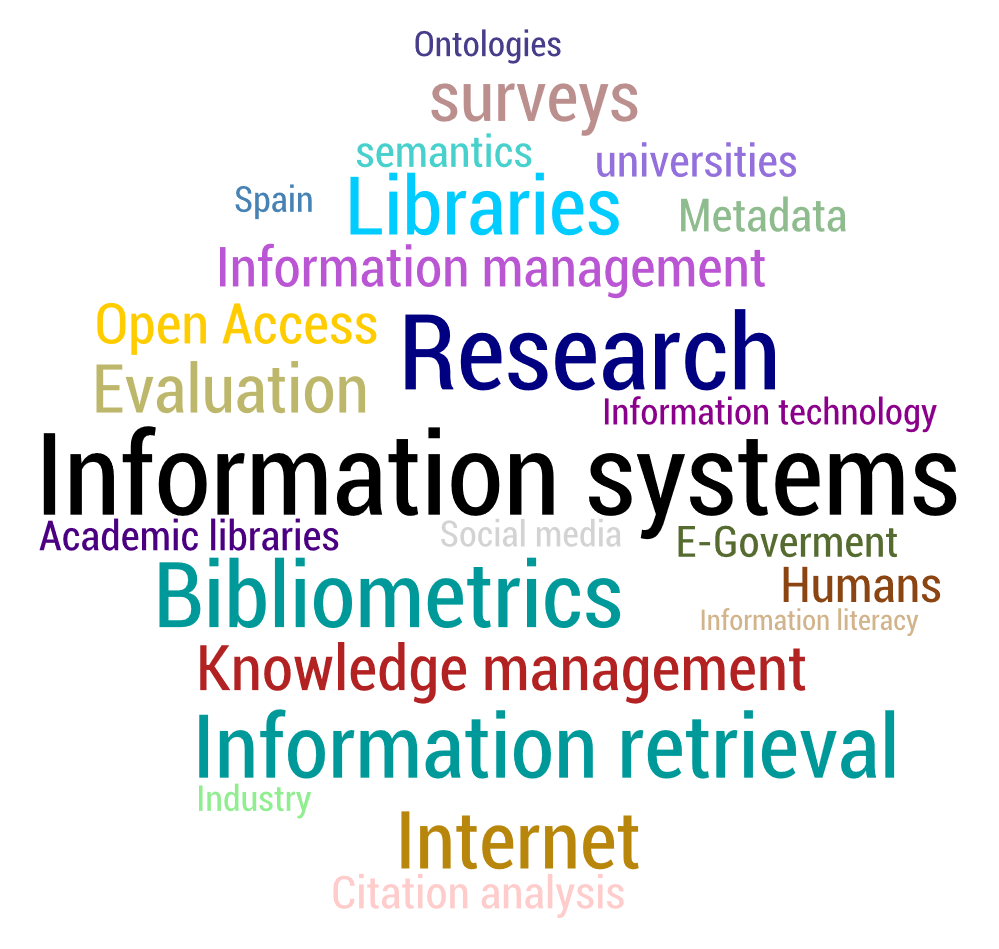 16
3.6.19
Poradie priorít  a výskumných tém LIS v Európe
(Podľa Jordi Ardanuy a Cristóbal Urbano, 2015)
Informačné systémy
Výskum
Bibliometria
Informačný prieskum
Knižnice
Manažment znalostí
Internet
Open acces
Informačný manažment
Citačná analýza
Akademické knižnice
Metadáta
Informačné technológie
Hodnotenie
17
3.6.19
Osobnostné predpoklady pre štúdium LIS
Základné dôležité osobnostné črty a zručnosti, ktoré sú dôležité pre študentov LIS:
Láska ku znalostiam a učeniu 
Chuť pracovať s ľuďmi, 
Láska ku knihám 
Široké celkové vedomosti o živote a svete 
Silné organizačné schopnosti 
Dobrá práca s číslami 
Priateľskosť 
Etika 
Sympatickosť 
Základné predpoklady (afinita) pre prácu s veľkými objemami informácií 
Počítačové zručnosti
18
3.6.19
Čo sa učí v LIS
19
3.6.19
Flexibilná knihovnícka identita
Odbor knižničných a informačných štúdií a knižnično-informačnej vedy má, 
		„flexibilnú identitu“ 
Hranice, ako aj vedecké a vzdelávacie rámce LIS nie sú také ostré a výrazné, ako ich poznáme v lekárskych, prírodných a technických vedách, odboroch a študijných programoch.
Ak sa neviaže identita LIS na dokumenty a zaznamenané informácie a poznatky - zaniká
20
3.6.19
Zamestnanosť v knižniciach SR 2014
21
3.6.19
Výzvy pre knihovnícku komunitu
Situácia je kritická – knihovnícka identita sa stratila 
Pre stabilitu a rozvoj knihovníctva je dôležité, aby odborné činnosti knižníc vykonávali kvalifikovaní absolventi vysokých škôl a odbornej strednej školy 
Knižnice majú byť riadené odborníkmi, ktorí absolvujú študijné programy v odbore „knižničné a informačné  štúdiá a knižnično-informačná veda“
22
3.6.19
Pre koho vzdelávame?
Štúdium LIS je akreditované na troch vysokých školách(od roku 2015 na dvoch: Univerzita Komenského a Žilinská univerzita) a ročne končia štúdium desiatky absolventov (50-70)
úprava legislatívy, 
presadiť do katalógov nové profesie, 
zmeniť platové tabuľky, zaviesť atestácie zamestnancov
národná sústava povolaní obsahuje: informačný špecialista, dokumentarista, knihovník špecialista ai. 
presnejšie špecifikovať profesie a obsah činnosti
23
3.6.19
Zamestnanosť absolventov LIS (Illinois, 2013, 127 respondentov
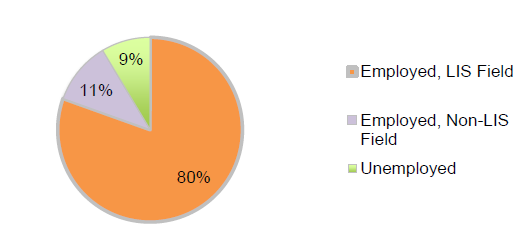 24
3.6.19
V ktorých sektoroch sú zamestnaní?
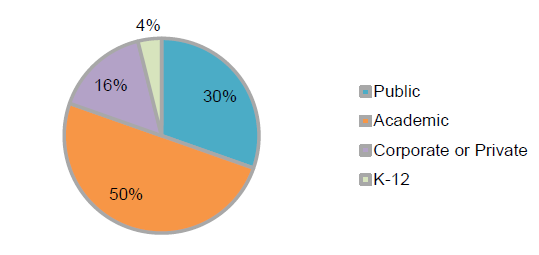 25
3.6.19
Niektoré profesie – názvy a mzdy – akademické knižnice
26
3.6.19
Niektoré profesie – názvy a mzdy – verejné knižnice
27
3.6.19
Niektoré profesie – názvy a mzdy – firmy
28
3.6.19
Niektoré profesie – názvy a mzdy – školské knižnice (mediatéky)
29
3.6.19
Čo požaduje od knihovníkov ALA (1)
30
3.6.19
Čo požaduje od knihovníkov ALA (2)
31
3.6.19
Ďakujem za trpezlivosť
dusan.katuscak@fpf.slu.cz
32
3.6.19